Proactive Crisis Planning for Students with Complex Needs
Presented by:
 Judy Houde Hardy
 Ken Kramberg  
Tracy Harris
June,  2020
www.pbisvermont.org
Agenda
Components of an Effective Crisis Response

One School’s Experience (DBS)

Procedural and Regulatory  Considerations
Three Things to Consider
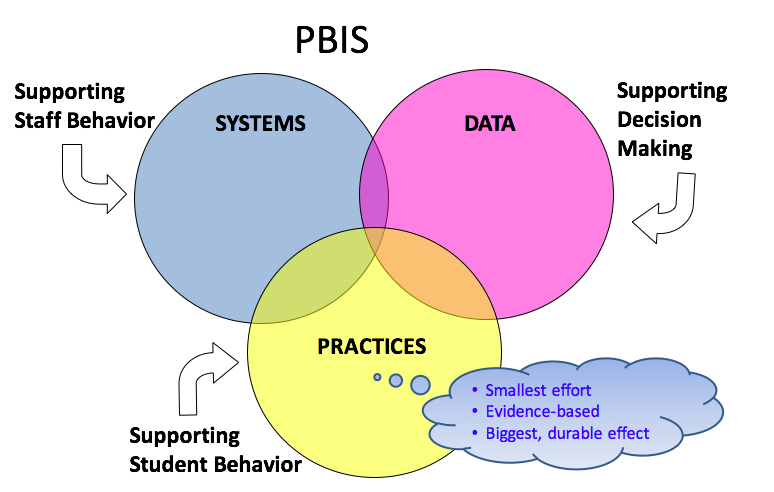 Effective Crisis Interventionand Response
Establishing  an effective team
   and protocols.

Applying sound de-escalation practices and relationship building.
1 Teaming
5 Evaluation (BSP)
2 Goals
Vermont’s Planning Process for Students
Adapted from: Dunlap et al. (2010). Prevent, Teach, Reinforce
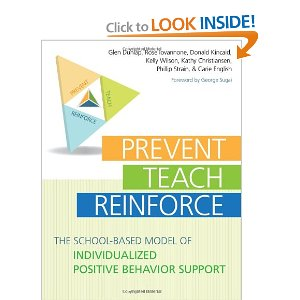 4 Intervention (BSP)
3 Assessment (FBA)
Inserst this as transition slide for each section
[Speaker Notes: We’ve focused today on systems.
We’re going to move for the rest of the week to focusing on intensive supports for students
Hand out books]
Building a Good Response Team


Who 

What 

When 

Where
Practice and Processing
Safety First
Safe persons

Safe Place 

Safe Process
A Critical Skill for Members of a Crisis Team is the Ability to Manage Their Own Feelings
Self awareness is important

Most of us have brief periods of stress which make it challenging to take a lead role with student in crisis

How can we program for this?
f
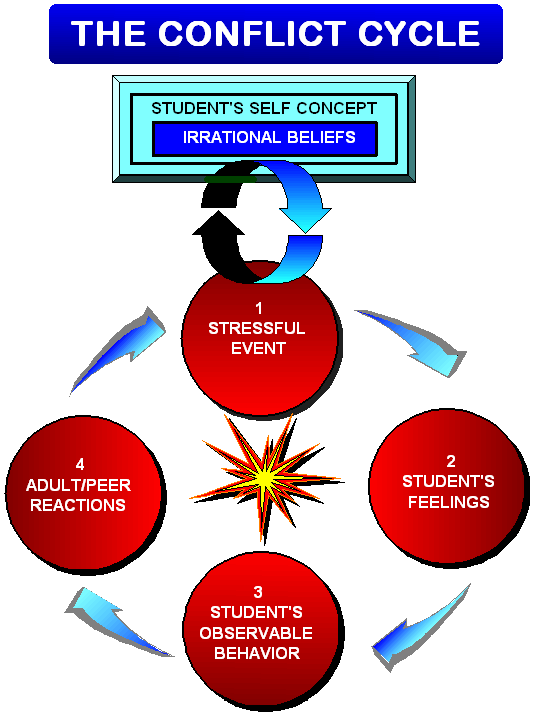 Some things to consider
Kids who act out violently are usually  most fearful of themselves. Most acts of Violence in Schools stem from fear.

Fear  of the intensity of their emotions
Fear of the consequences for their actions
Fear Of Being Out of Control
Key Points
Before You can Fix It:

You Must the  Deal With  The Feelings First       Before You Can Deal With The Behavior

“Kids Who Are Heard Listen” You must actively listen and get the child to share their perspective
Some thing to consider
Most kids in a crisis feel “cornered by their own actions” and feel they are “alone in the corner”
Consider Using the CPI Crisis Development Model
Anxiety -- Supports

Defensive --  Directives

Risk Behaviors --  Disengagement or          							         Safe Physical Management
Tension Reduction --  Therapeutic Rapport
[Speaker Notes: Consider using this CPI framework for planning and designing Crisis Plan. Most  VT schools use CPI training . Supportive and Directive  strategies offer proactive preventative supports.]
Unit 1: The CPI Crisis Development ModelSM
WORKBOOK PG 7
14
© 2018 CPI.
Using Data
SWIS Data
ODR / Behavior Incident reports 
Written Accounts after Interventions
Staff Observations

Much of our best data comes from our processing after difficult behavioral events
The Power of Relationships
The Effectiveness Of An Intervention Often Hinges On The Quality Of The Relationship With The Helping Adult
Well Designed and Informed Behavior Support Plans Often Fail Because The Helping Adult Fails To Establish  A Positive Helping  Relationship With the Child 
Sometimes  A Poorly Designed Or Marginal Plan Is Successful Because Of The Quality Of The Relationship
When Engaged in an emotionally charged event…
Two  Critical skills 
Validating
Acknowledging Feelings
You must deal with the feelings first before you can focus on the behavior

Active Listening:
Children who are heard listen. Kids want to tell their story
School-wide Crisis Plan
Starts with prevention:

Consistent Tier 1 strategies are in place

Safety Plan posted and practiced

All staff trained in de-escalation and personal safety
Crisis Response
Crisis Team:  Small group of 3-5 trained staff available to respond to crises

       Does your school have a team?
       Who needs training?

School-wide procedure established for calling crisis team in

        Does your school have a procedure?
Crisis Response
Individualized Crisis Plan should be developed for students at risk
       - Who is called
       - Where they go
       - What they do or say to child
       - Do key support people need training?

Restraint is used as a last resort following Rule 4500 protocol – other options should be explored pro-actively & in the moment
Crisis Prevention/Intervention Plan
Situation (triggers/stressors)

Coping Strategies

What is needed to feel safe in crisis

Key support people to contact

What to do to manage a crisis

What not to do

Conditions for emergency room, police, hospital
Coordinated
Services Plan
Proactive Crisis
format
Taking Care of Yourself
Don’t go it alone

Teams
Administrators
Colleagues
Recognize as occupational hazard

“cost of caring”
NOT weakness
Recognize signs

Irritability
Difficulty planning & concentrating
Numb
Intensive feeling
Seek help with own trauma

Education
Talk to professional
Attend to self care

Eat well
Exercise
Sleep
Laugh & Cry
Crisis Intervention Team
Dothan Brook School
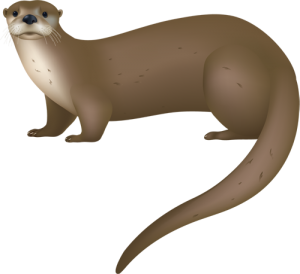 What’s Important?
Top Four:
The Team 
The Training 
The Response 
The Dilemas
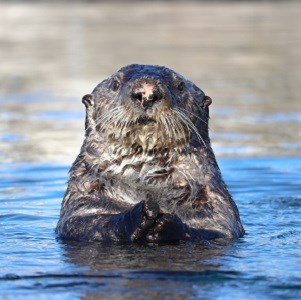 Pillars of DBS CIT practices:
Relationships - building, strengthening, and maintaining relationships through crisis intervention responses 

Response protocols - who does what when called

Student plans - specific responses for individual students

Tagging out - trusting team members 

Debriefing - making time to review, improve, and care for each other

Monthly meetings - involve all team members; share notes
The Team:
Considerations: 
Desire to do the work
Building-wide representation
Humor
Compassion
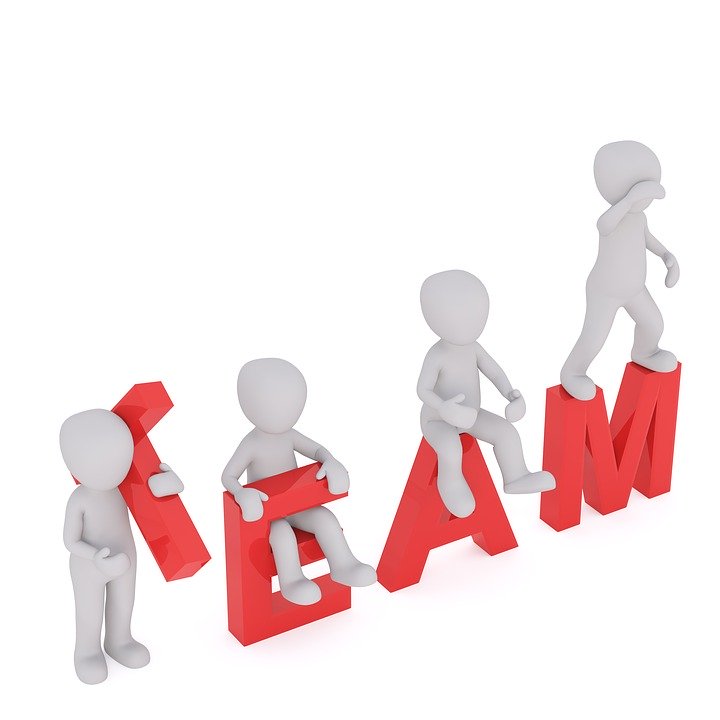 Calm
Trust
Flexibility
Voice
Vulnerability
Did we mention TRUST?
Trust that the child is doing the best they can. 
Trust that everything happening is to keep the child, class community, and staff safe and maintain dignity for all. 
Trust that we have your back. 
Trust that everyone on the call is doing the best they can.
Team Activity
The Training:
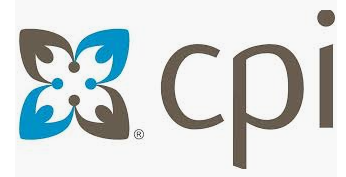 Team Training 
Crisis Prevention Intervention training
Life Space Crisis Intervention 
Trauma informed practices
Restorative practices 
Staff Training - when and why to call the Team 
Gear and Stuff - radios, clipboards, and other info
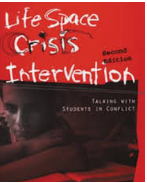 The calls for Miss CIT: Nuts and Bolts
Staff places a call for Miss CIT to the office. 
Office response: 
Student specific, lower-scale calls channeled through team radios for response team 
Urgent safety calls notified by PA for whole-team response 
Available team members go to indicated place to support
Stuff:      Walkie Talkie radios 
                    Clipboard for data collection
                    Timers
                    Wipes and gloves
The Response:
What do you do when the call comes? 

Team member tasks
Safety for all 
Maintaining dignity
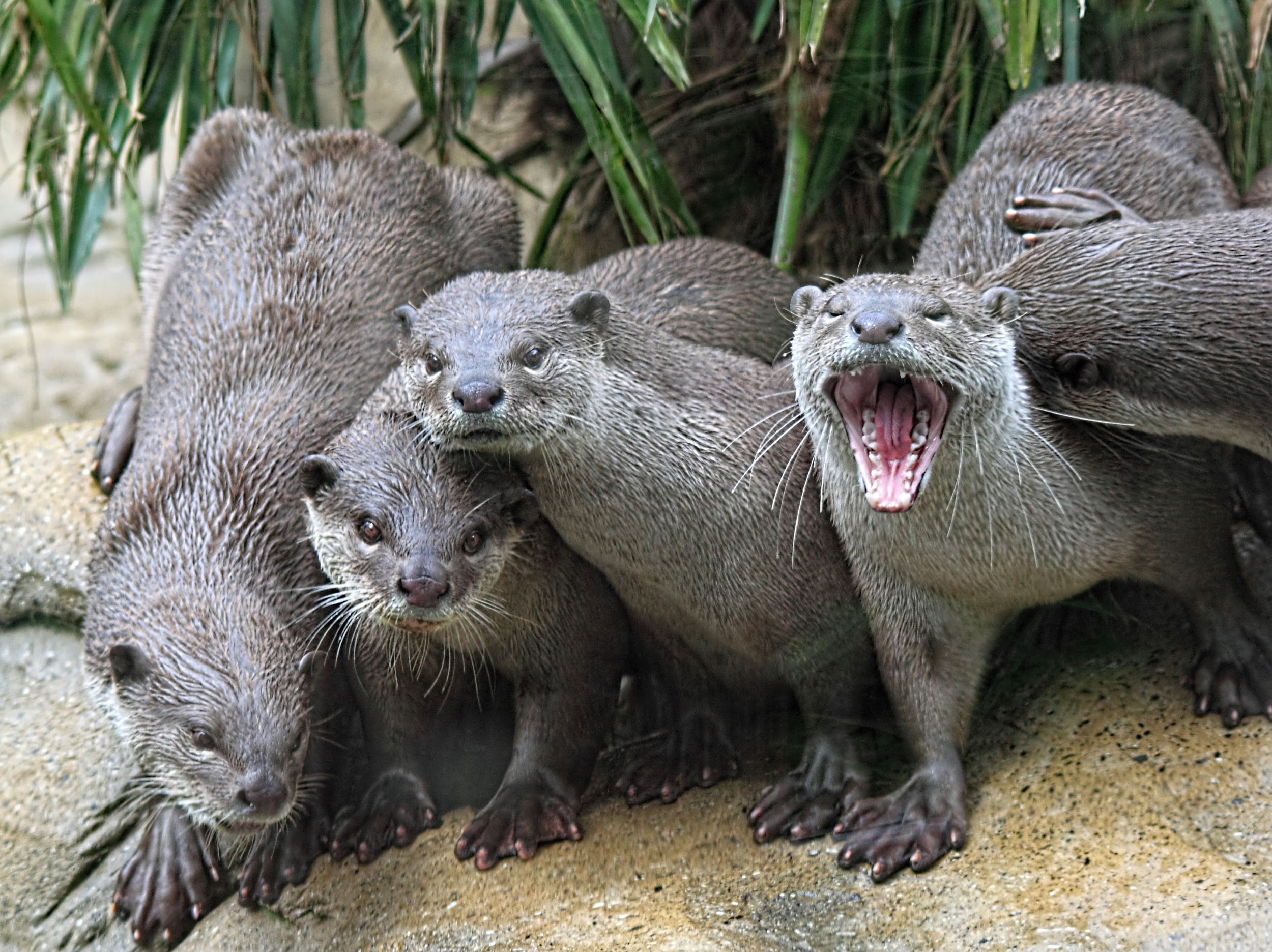 Task card:
Manage the doors/other classes 
Paperwork clipboard 
Time tracker 
SSF - quick info from the teacher
What happened? 
What’s needed for re-entry?
Notify Becky and Andrea
Notify counselor to debrief with class
Email resolution and/or invitation to debrief to team members
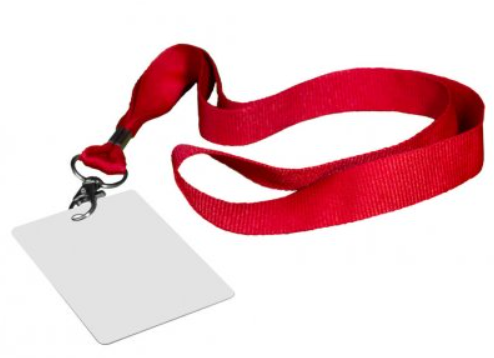 Student Plans:
Strengths 
Triggers 
Trusted adults 
Effective interventions 
Processing
Re-entry
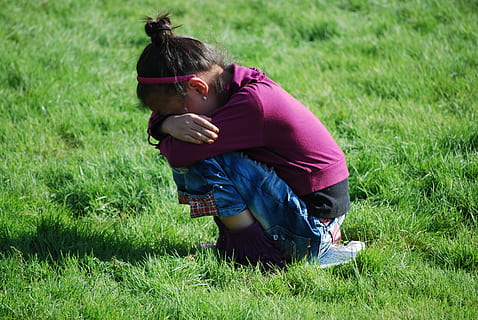 What does it mean to ‘Tag Out’?
Back to that “Vulnerability” thing…  
Rising emotions 
Unreasonable consequences 
Power struggles 
Hurtful words and actions 
Removing target
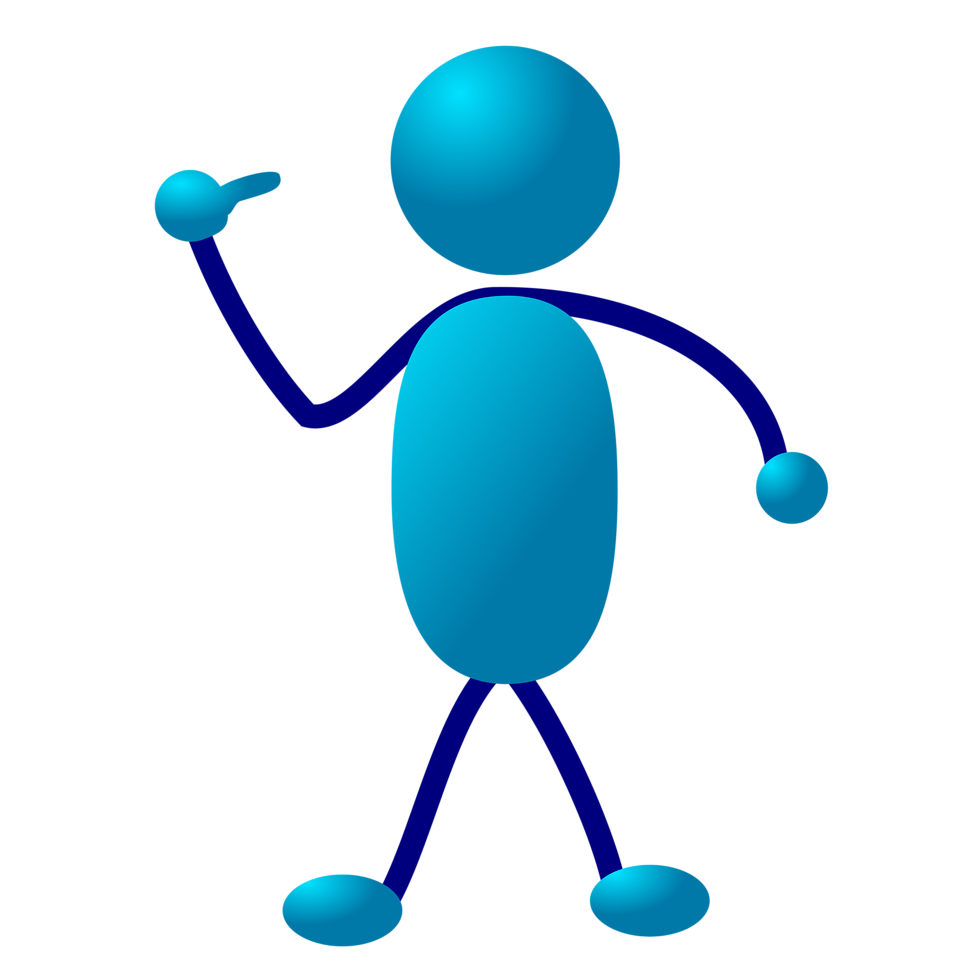 Debriefing:
Purpose of debriefing: Review, improve, and care for each other.
How is the student?
How are team members?
What went well? 
What needs improvement? 
Does the student response plan need updating? 
What did we learn? 
Is the classroom team fully informed? 
Does the family have questions/concerns? 
Where’s the chocolate?
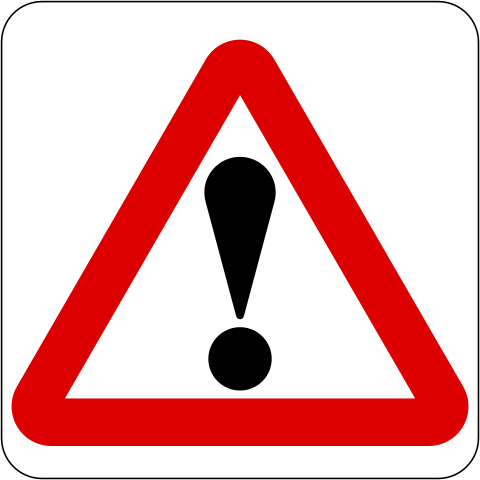 Rule 4500 mandates debriefing
Monthly Meetings
Whole team attends one meeting each month. 
Support Staff members are paid for after school meeting time. 
Meeting minutes 
Include the front office person who calls the team. They need the information for specific student calls.
Running record of student plans 
Training notices and opportunities 
Student updates and changes to individual protocols provided to team members between meetings through notes added to the minutes. 
Chocolate - Did we mention the chocolates?? 	
Building trust and care
Sharing concerns, hopes, and fears
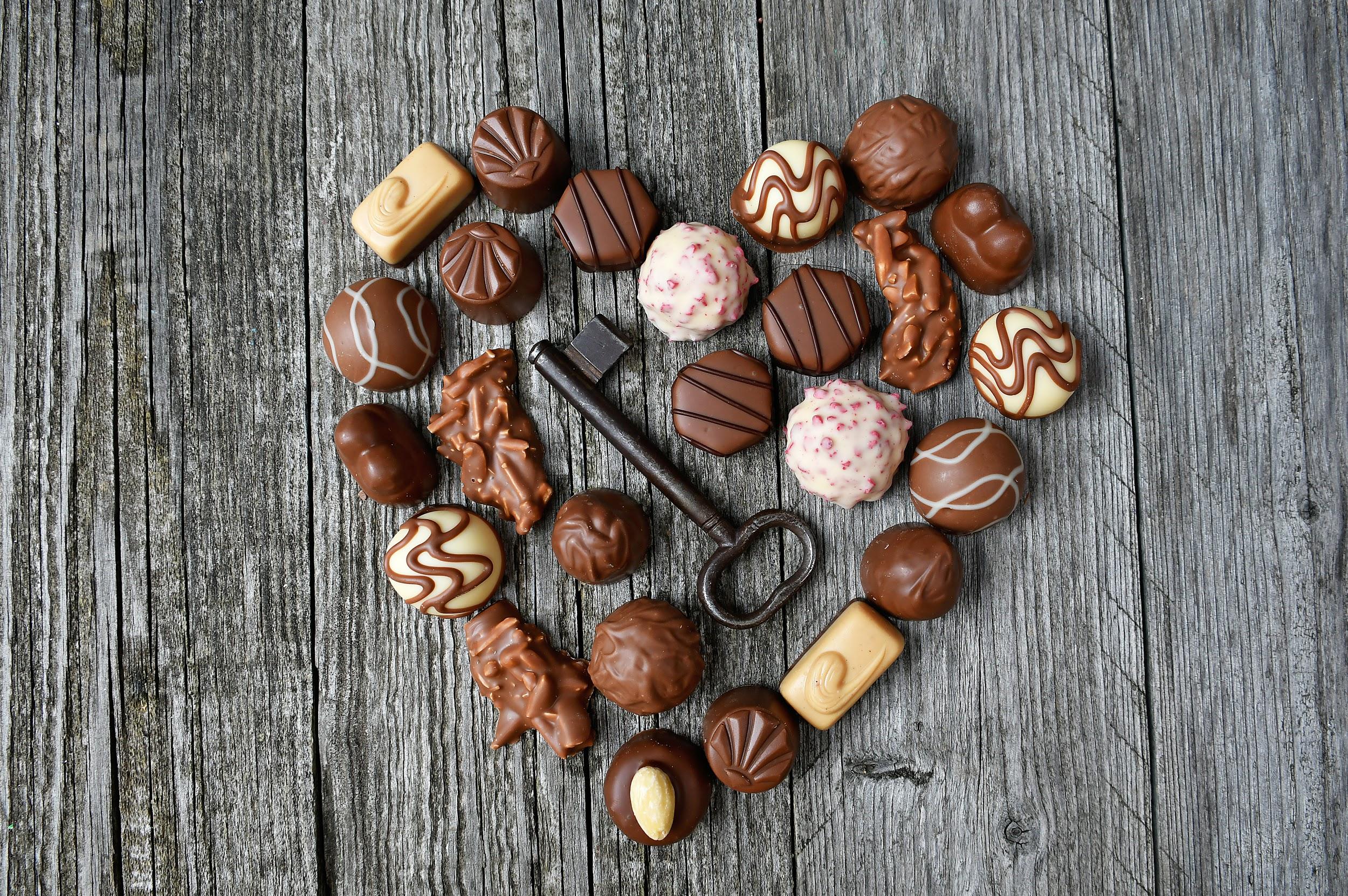 Data:
Student Support Forms 
Behavior Support Plans 
Individualized Education Plans 
Mandatory Reporting Forms - Vermont Rule 4500
Targeted and Intensive Team data
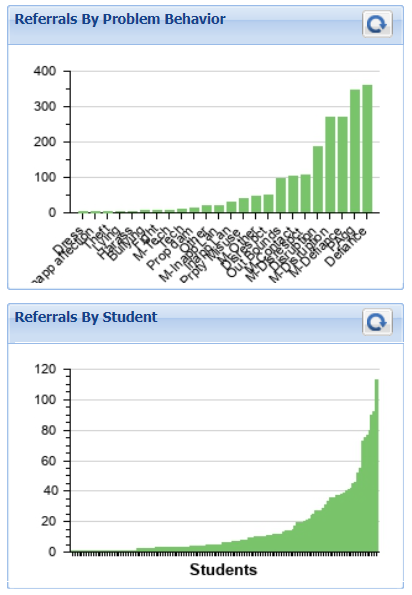 The Dilemas:
When and how to leave the learning environment vs when does the class community leave to provide space and privacy to de-escalate. 
Communication with student team - creating time to support re-entry and share processing information. 
Debriefing meetings are NOT behavior planning meetings. Hard to resist the temptation.  
Using escalating behavior to gain access to a preferred adult - finding the balance. 
Connecting with local police departments - how, why, and when.
Considerations for               Restraint and SeclusionTracy Harris, Vermont Agency of Education
The “Givens”
Only Used When:
Imminent and substantial threat

Less restrictive interventions have failed 

Safe, proportionate, and sensitive

Trained staff members using the procedures on which they’ve been trained

Visual monitoring at all times

School-wide safety plan
Also “Givens”
Physical restraint:  only when no known medical, physical, psychiatric condition or trauma history that would contraindicate its use

Seclusion:  prohibited unless physical restraint is contraindicated

Prone and Supine:  prohibited except when less restrictive interventions have failed or would be ineffective to prevent harm
During a COVID-19 Pandemic
Considerations:

Physical Restraint:  only when no known medical condition that may contraindicate its use ....

Seclusion:  prohibited unless physical restraint is contraindicated ...

Prone and Supine:  most restrictive due to risk of positional asphyxia
During a COVID-19 Pandemic
Considerations:

Facial Coverings
Personal Protective Equipment
Wash and moisturize hands
Change clothes
Clean & sterilize area
Dispose of gloves
Tend to the needs of child, family, and staff members!
Risk Assessment Matrices
Level of Risk
Likelihood of Happening
Risk Assessment Matrices
Level of Risk
Resources: